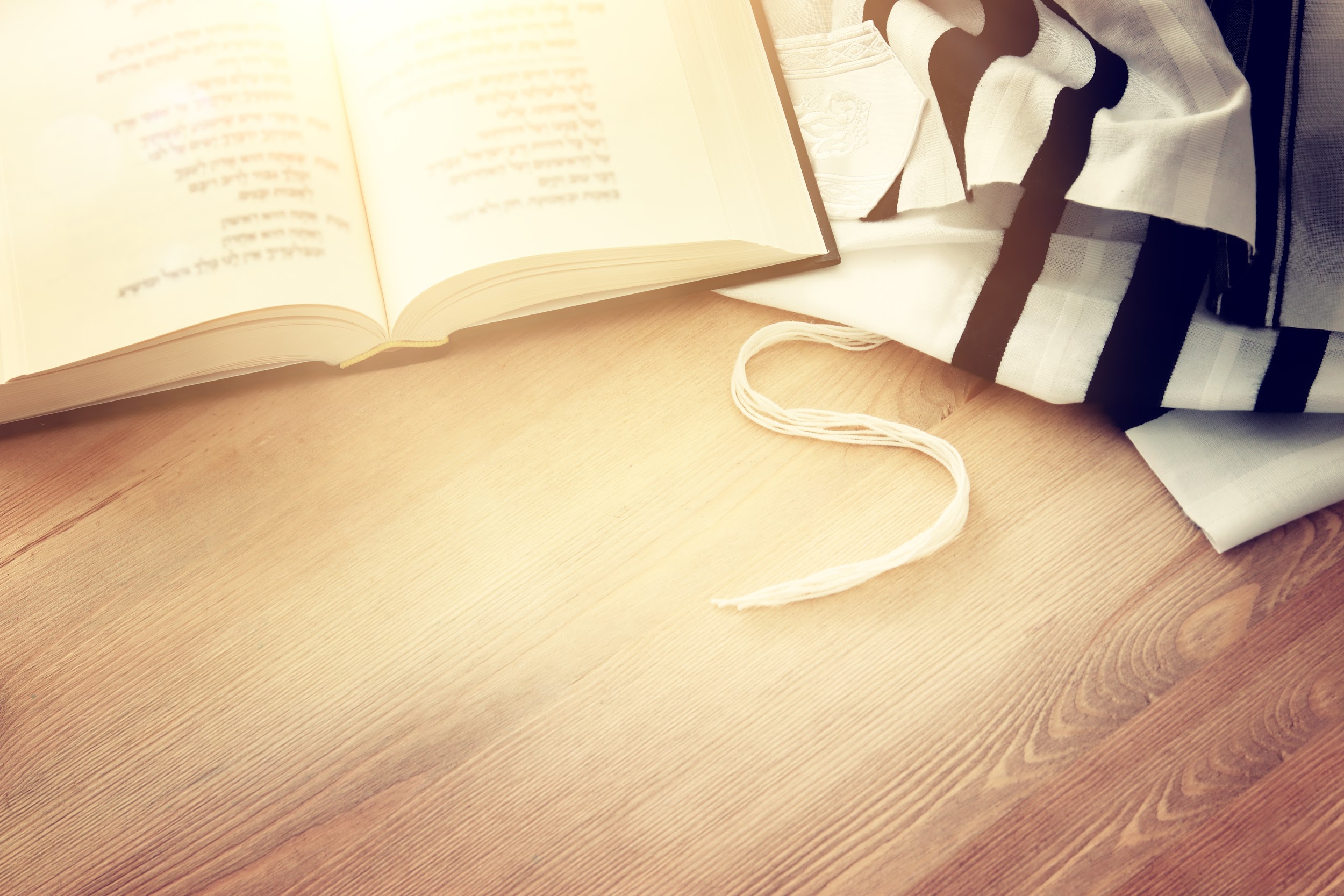 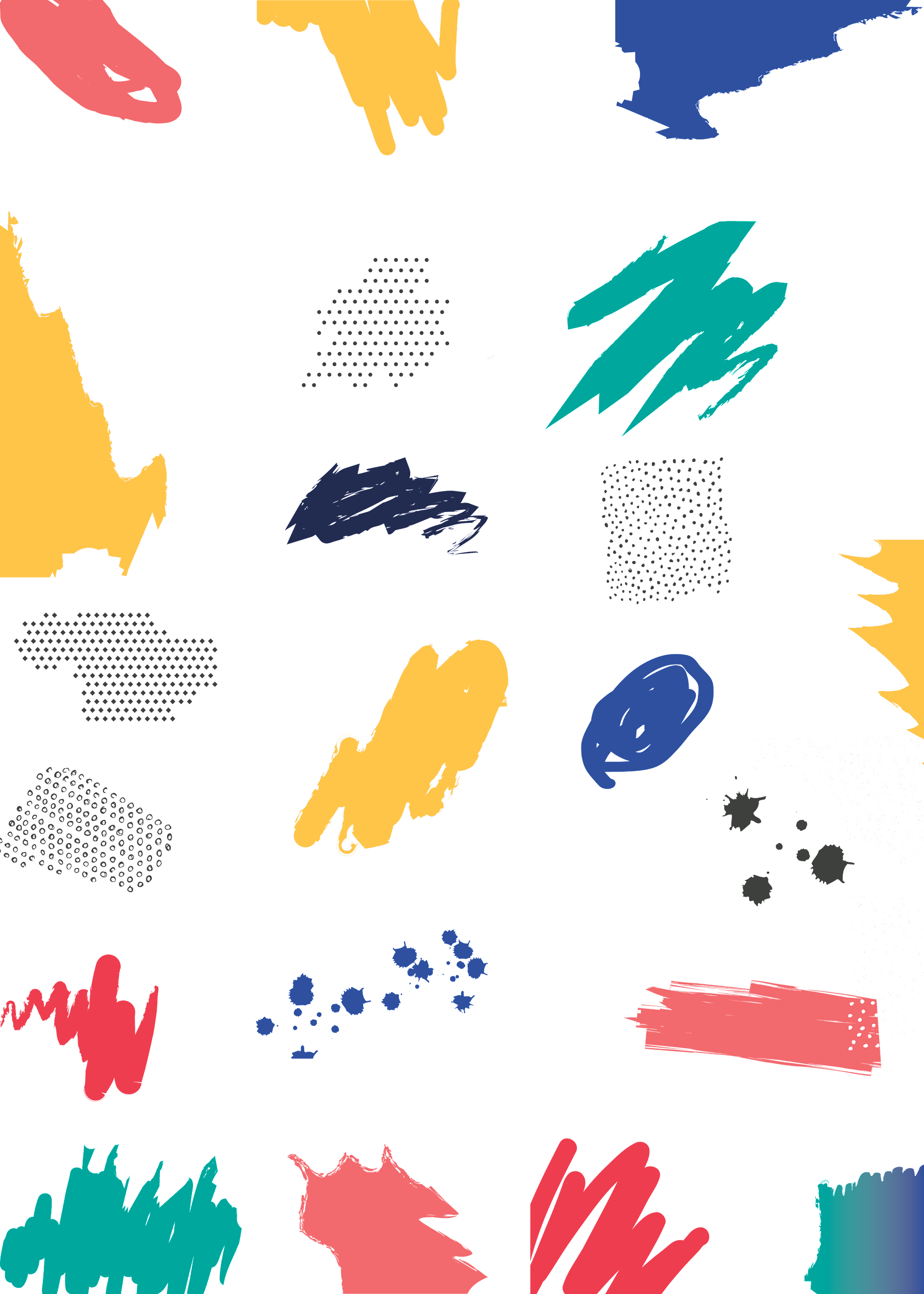 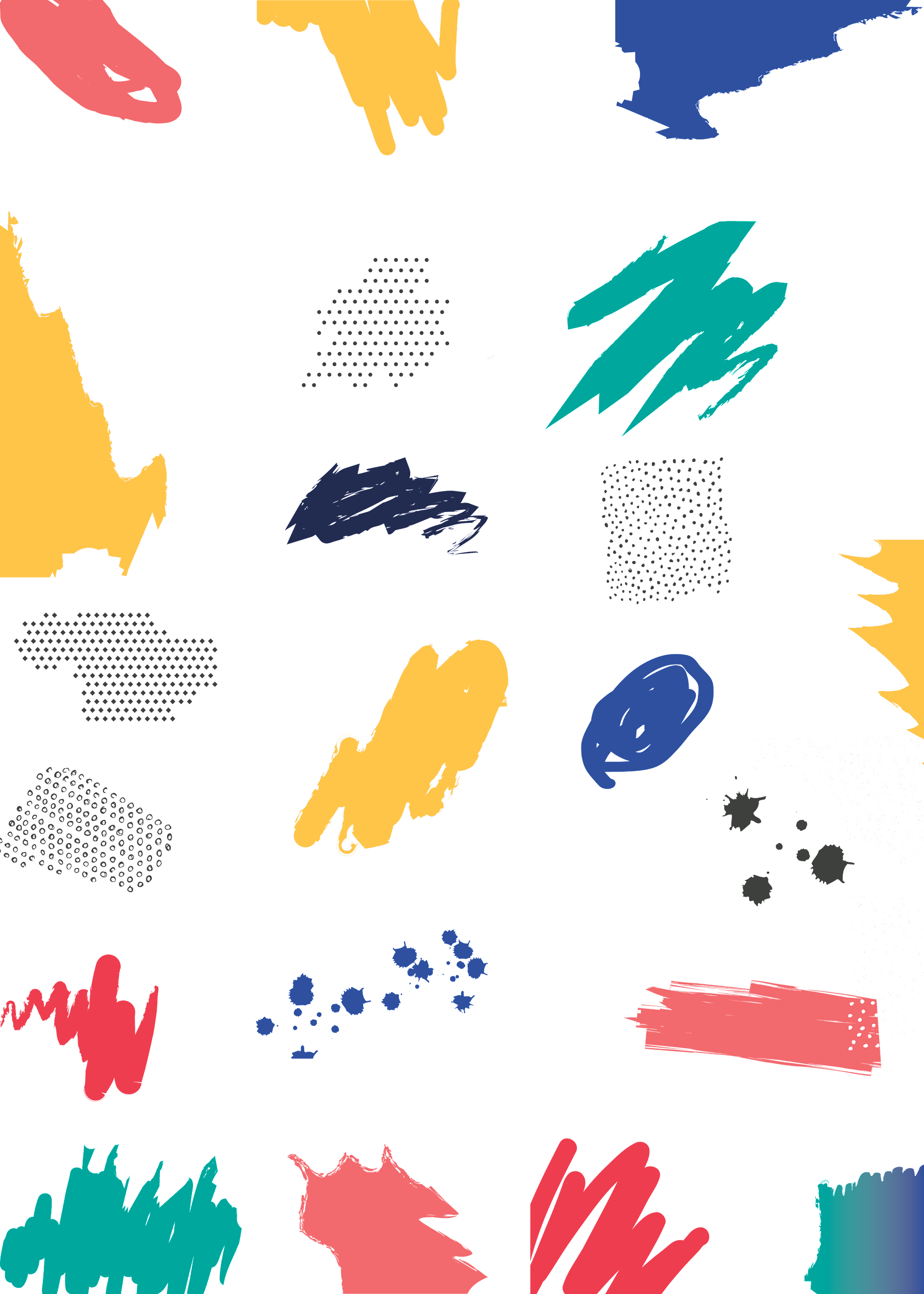 בס’’ד
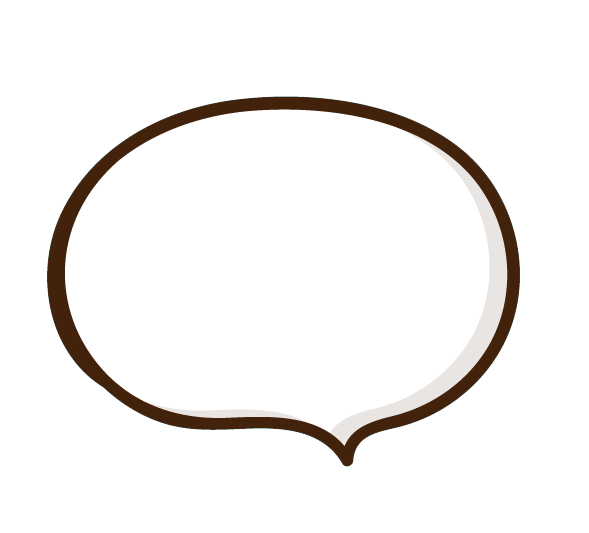 Yaldei
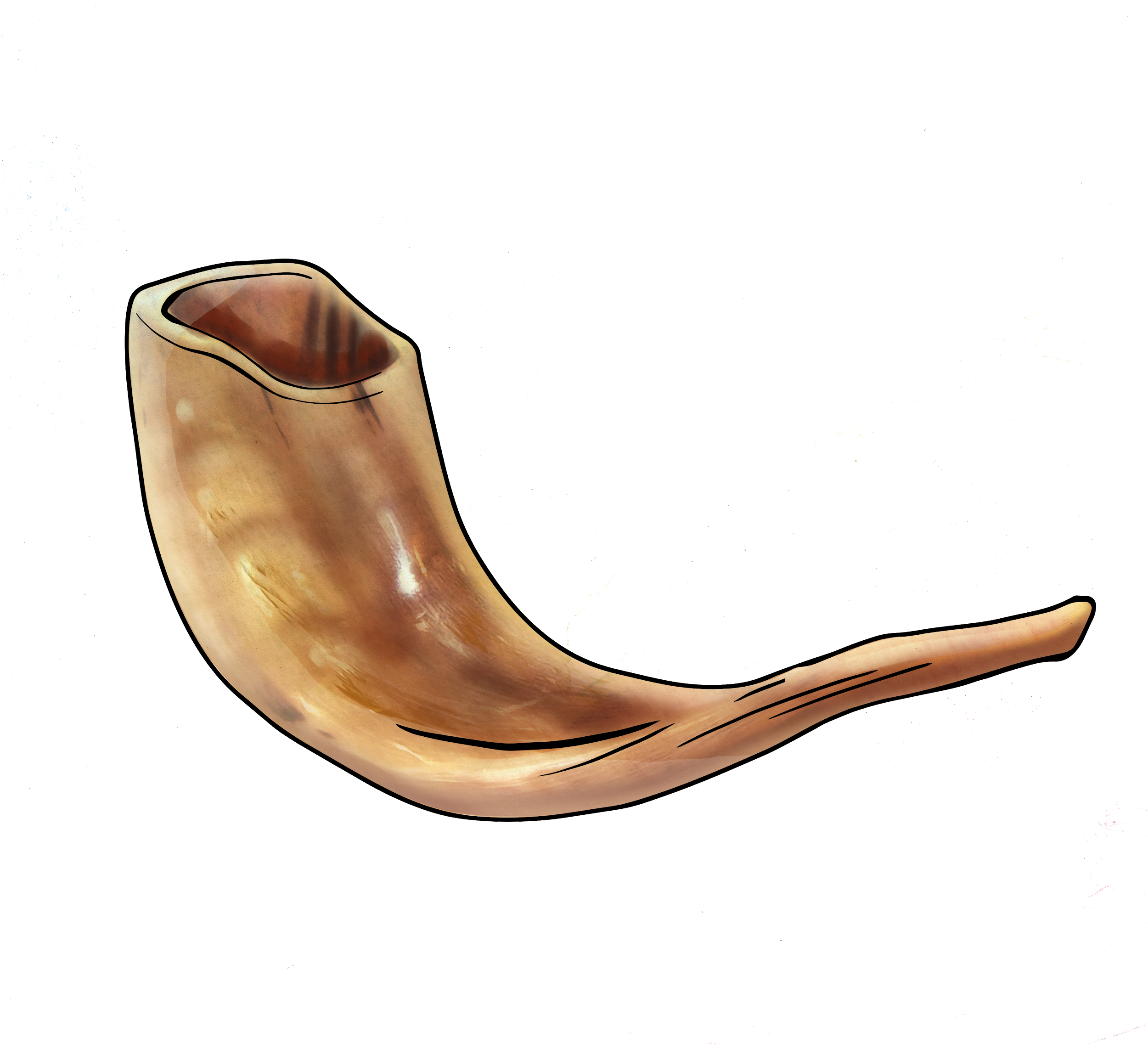 Yom Kippur
The Holiest Day of the Year
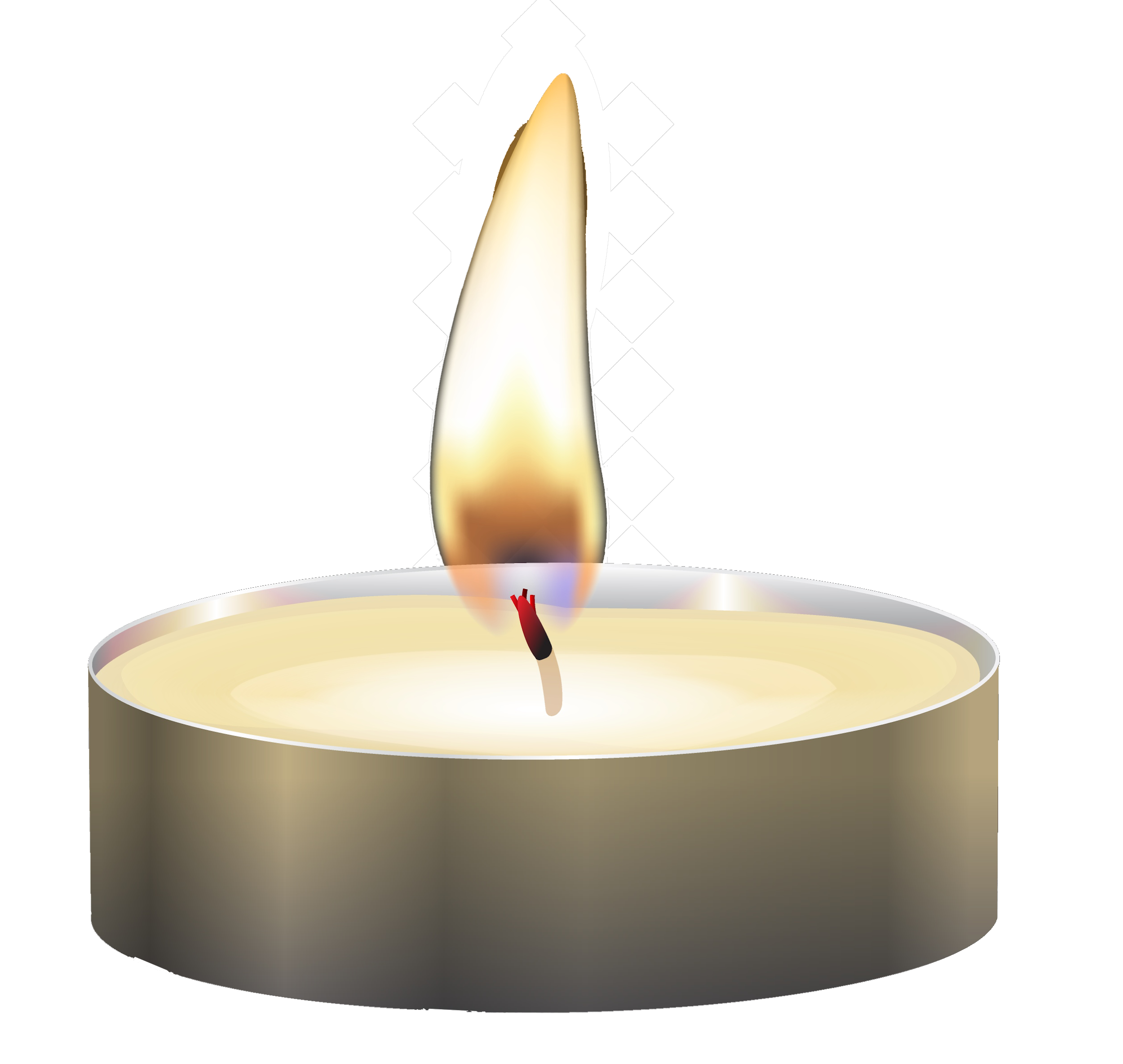 What is Yom Kippur?How do we do Teshuva?
How do we observe Yom Kippur?
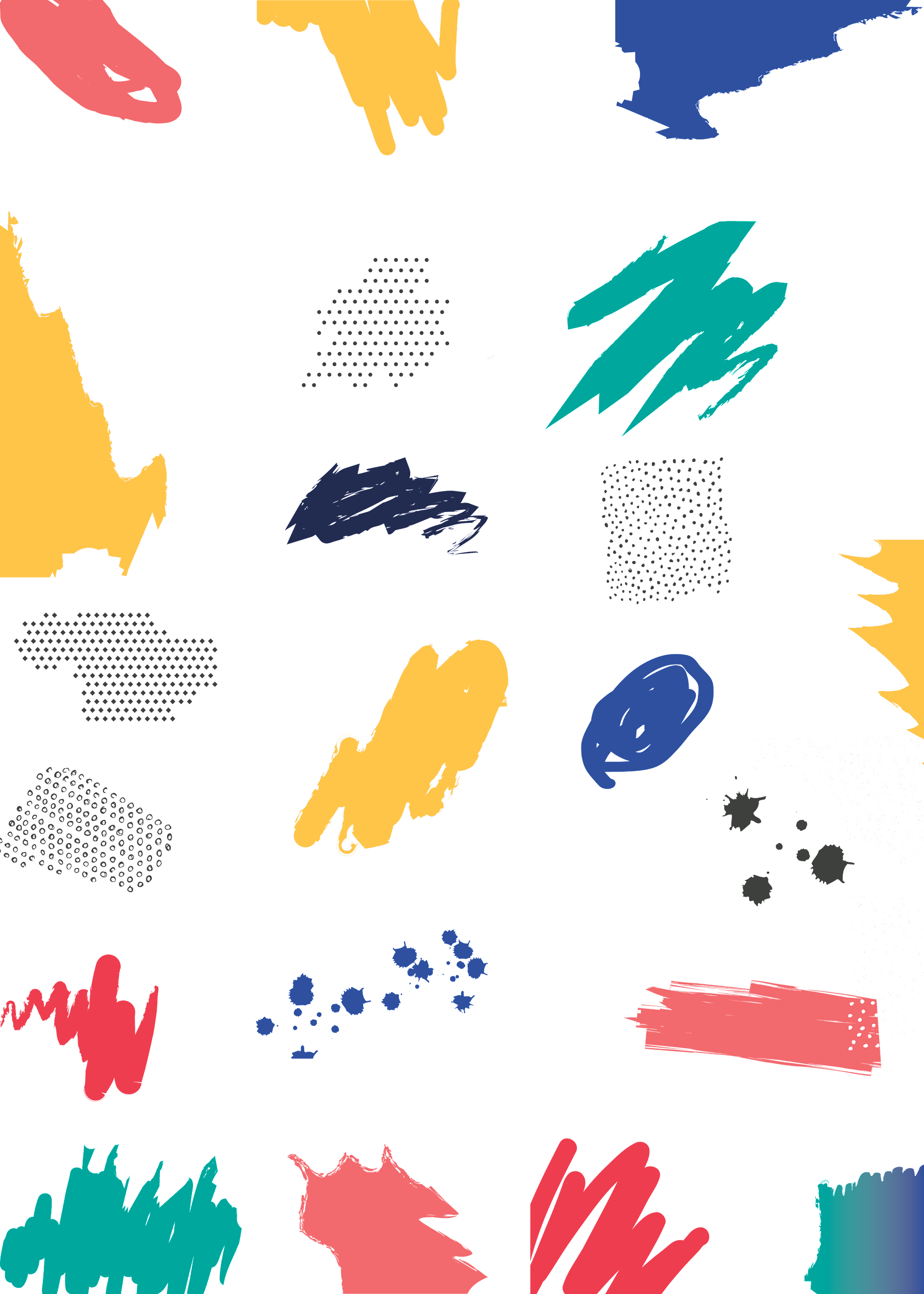 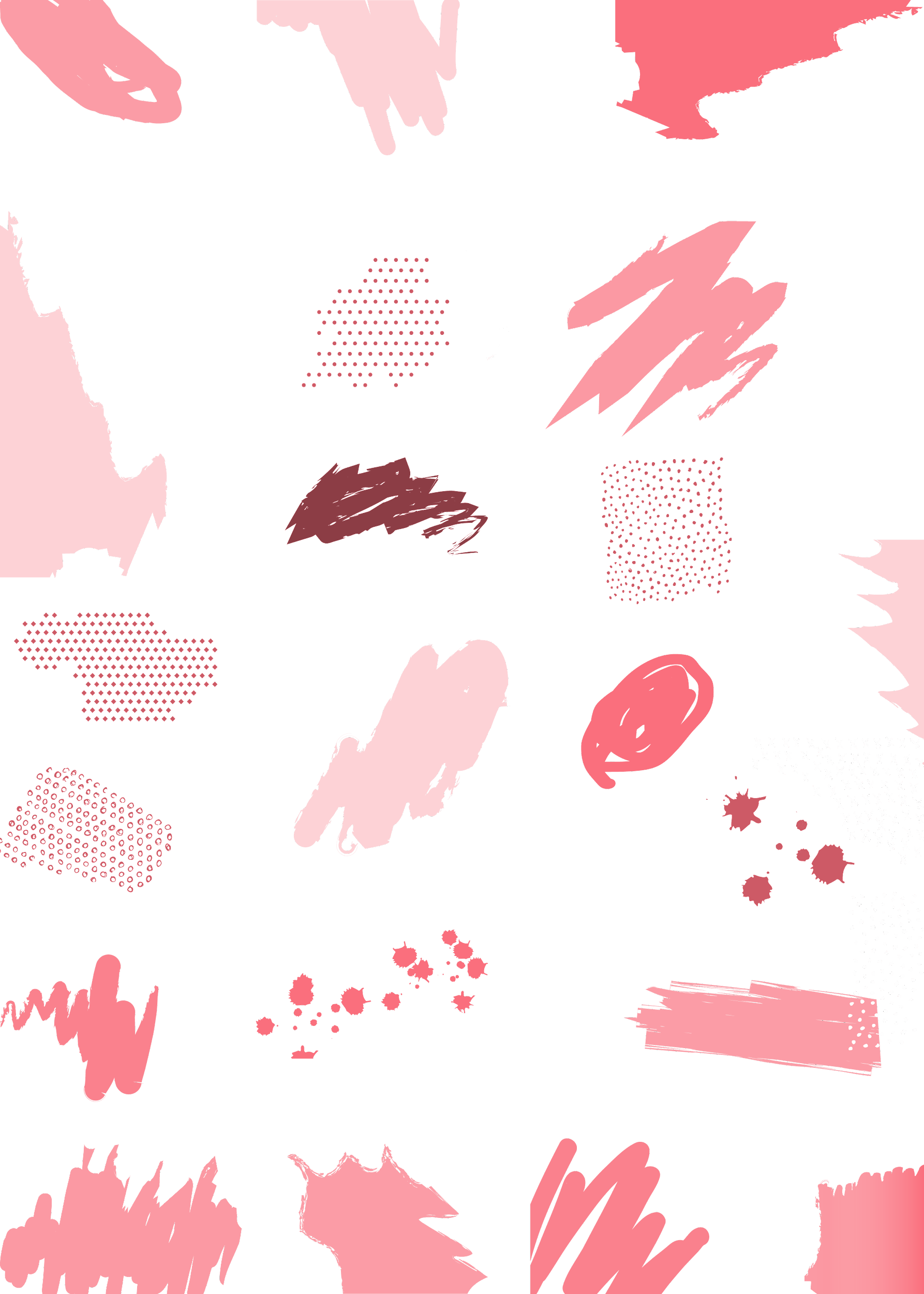 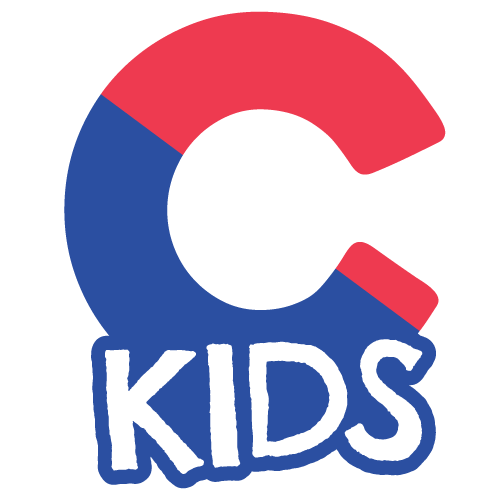 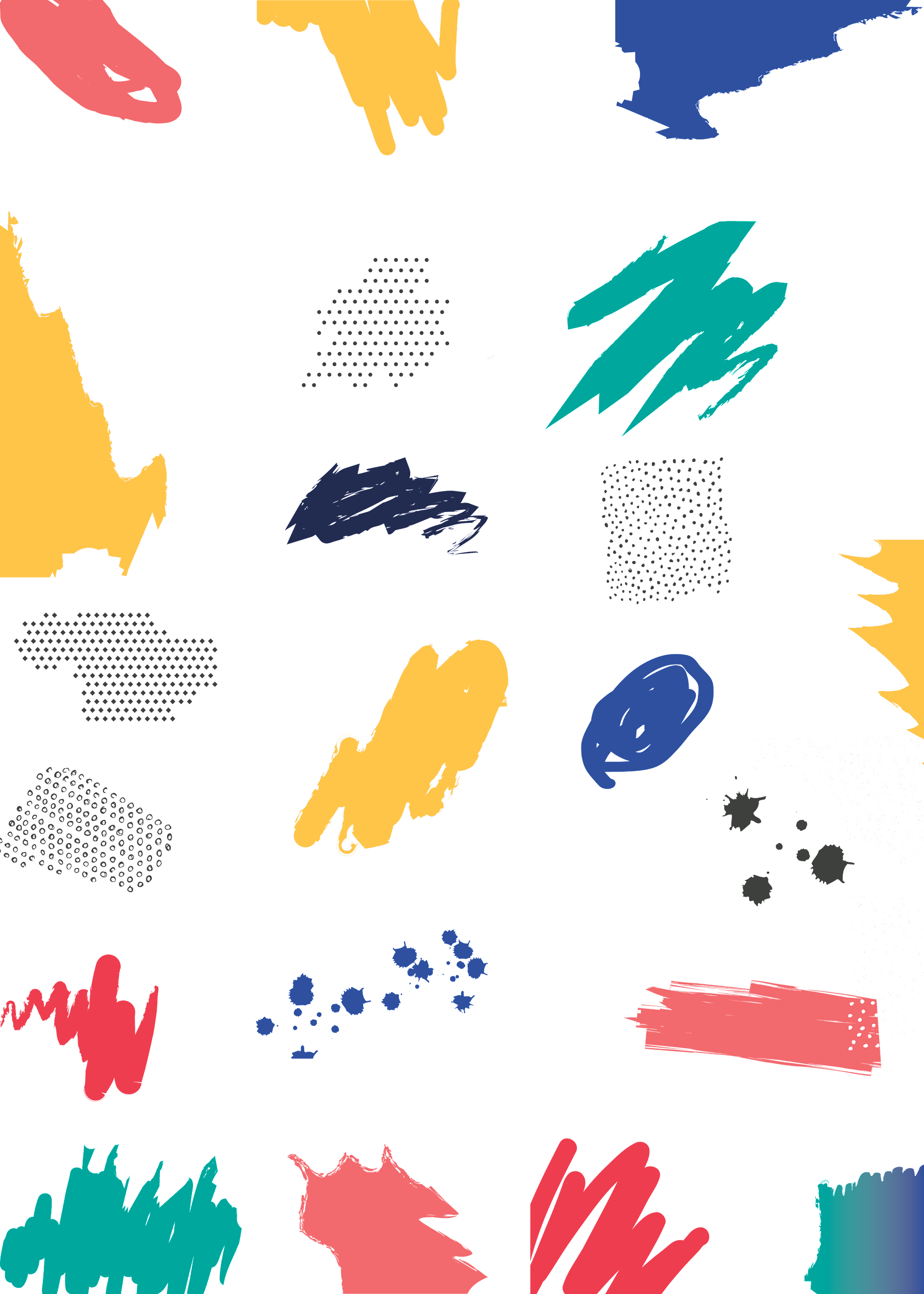 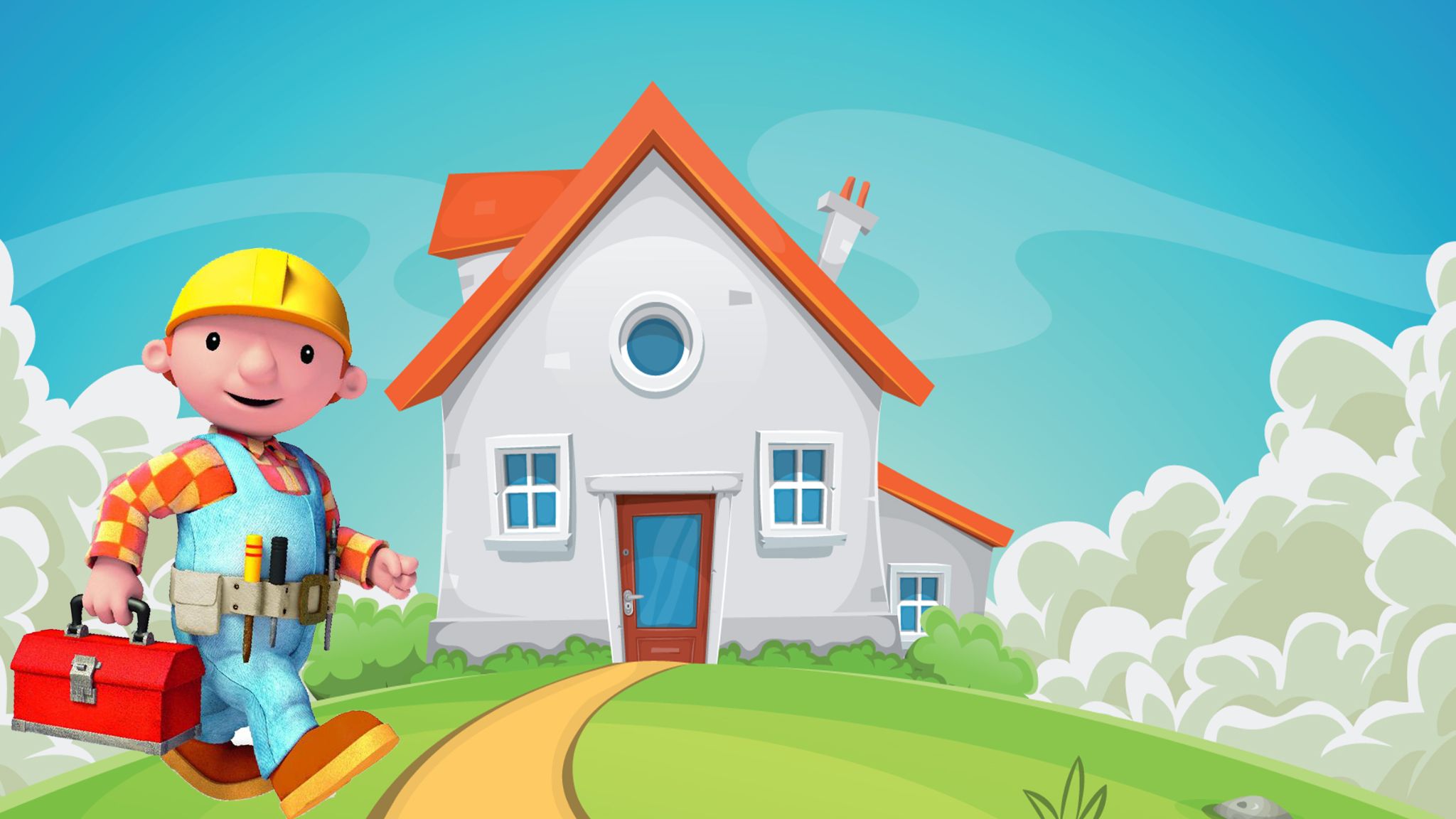 Can YouFix It?
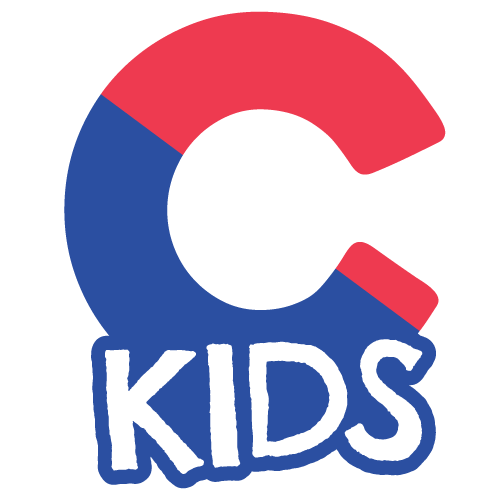 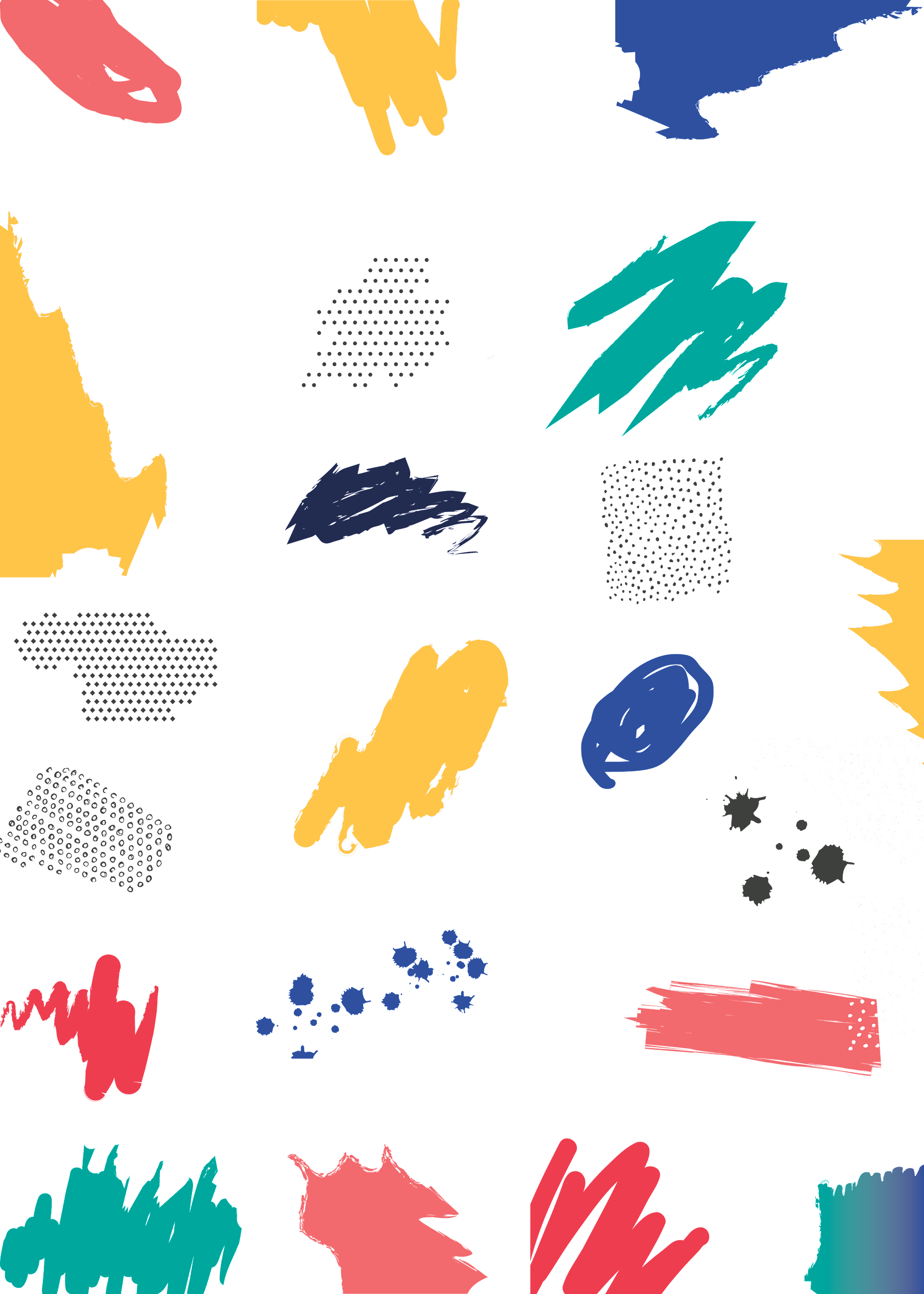 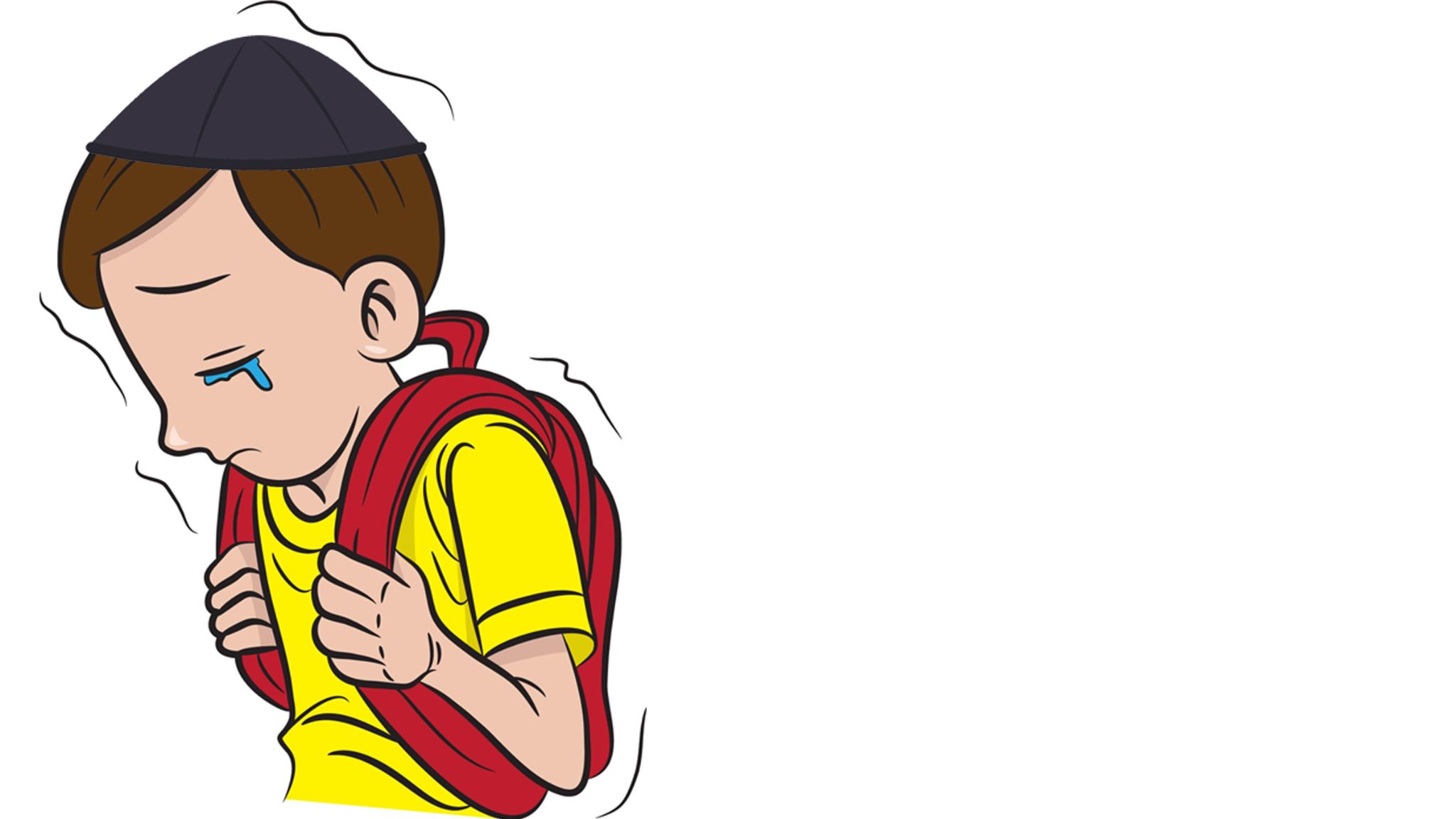 We all make mistakes but Hashem teaches us we can all do Teshuvah
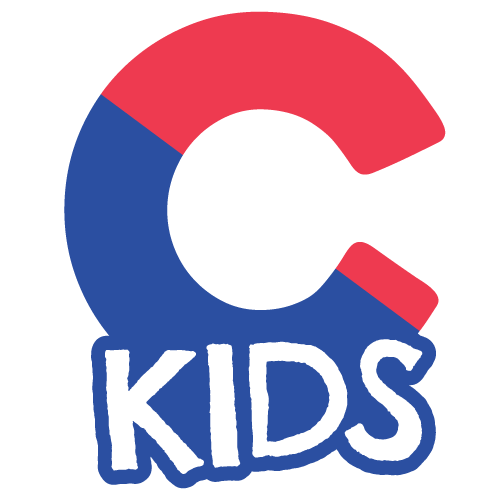 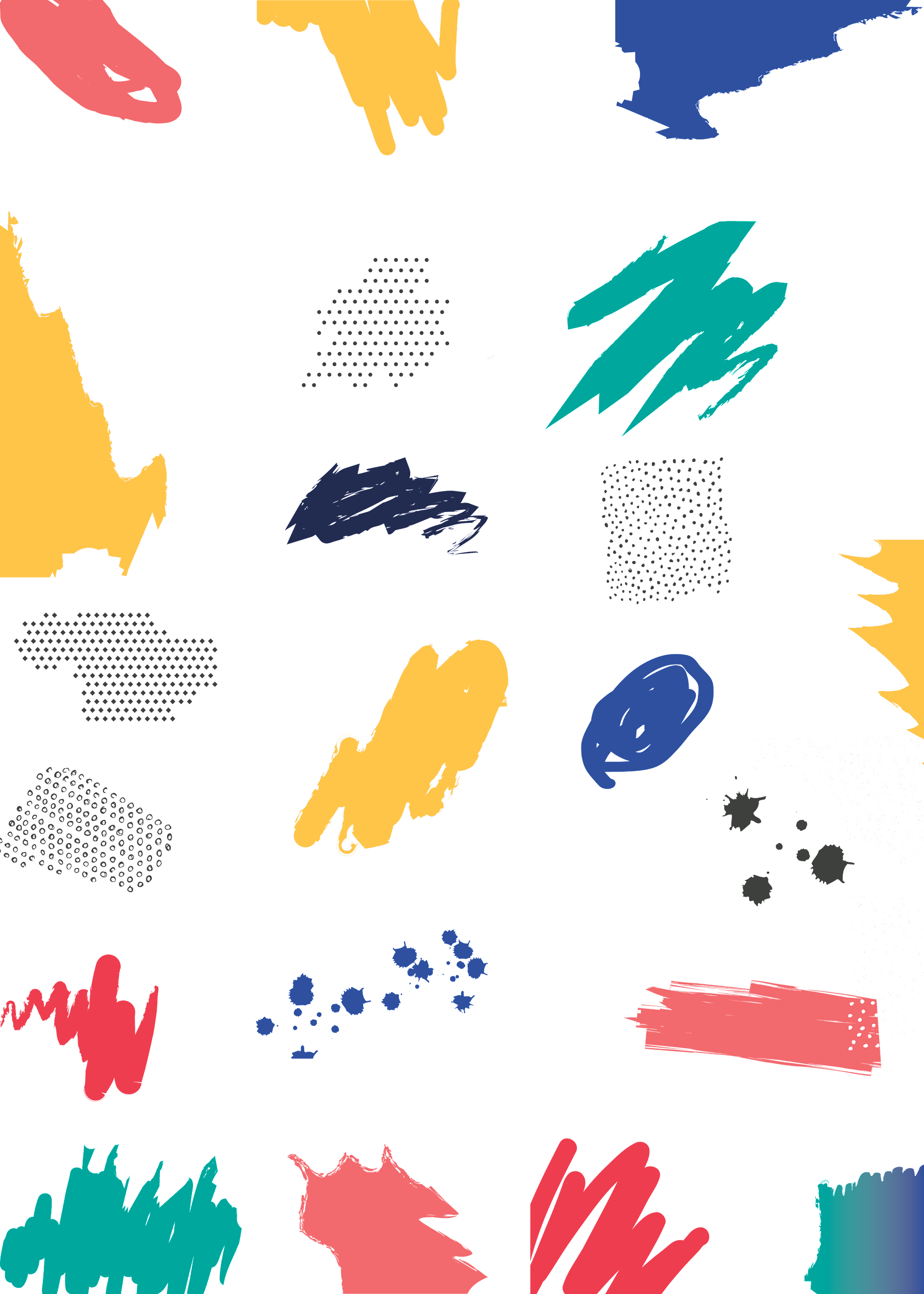 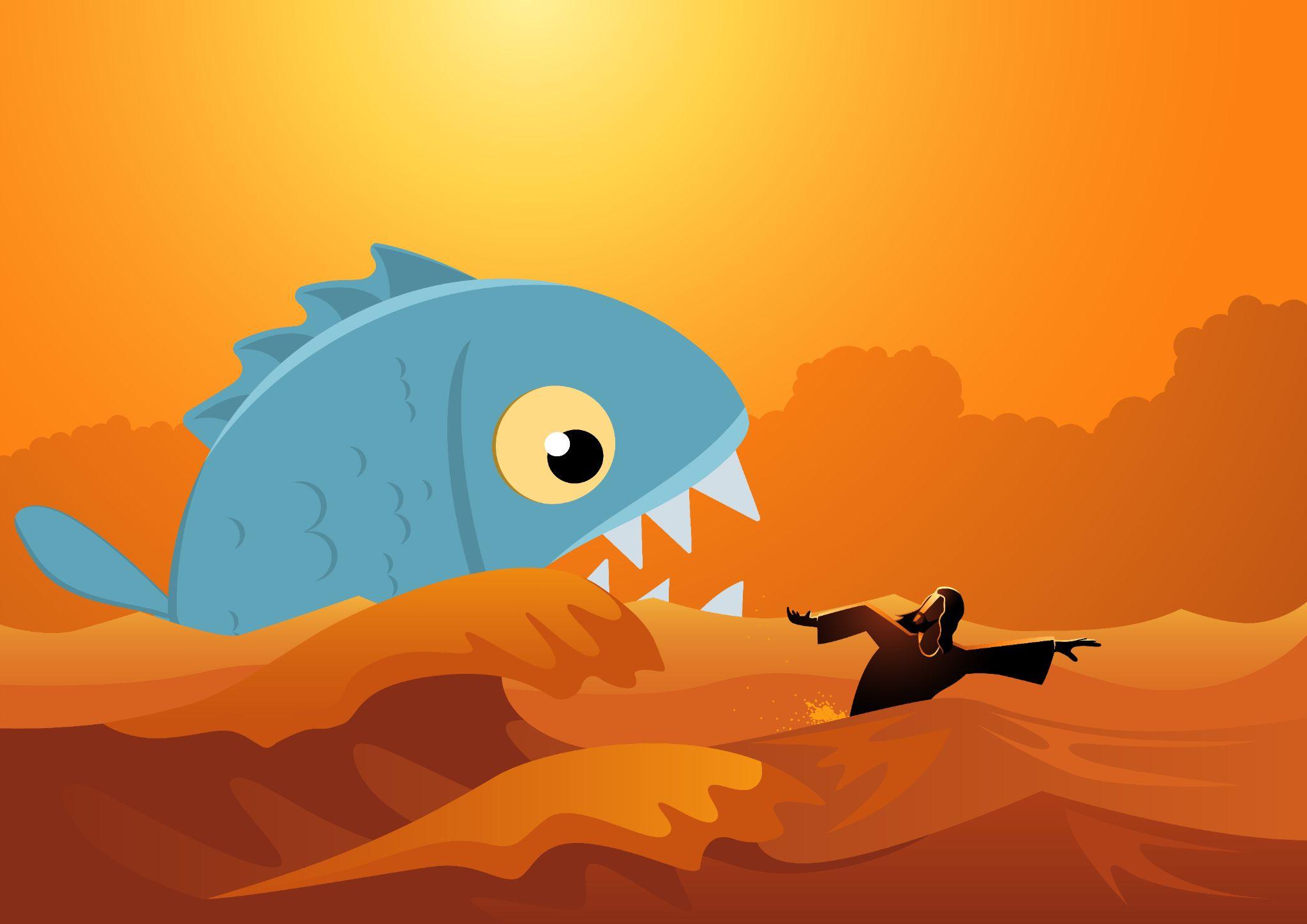 Yonah& the Whale
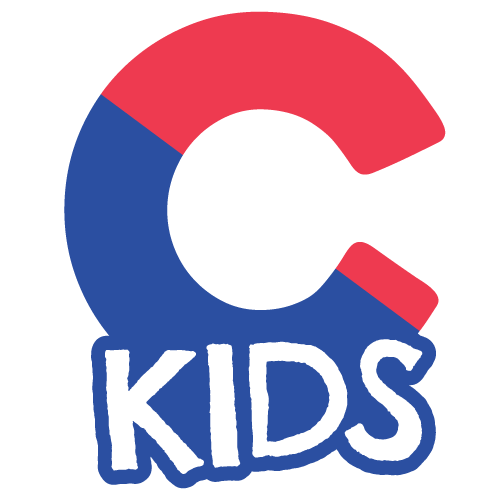 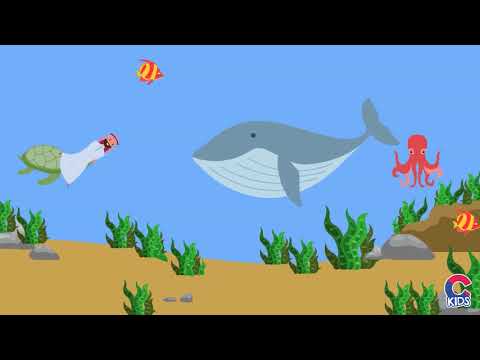 Story of Yonah
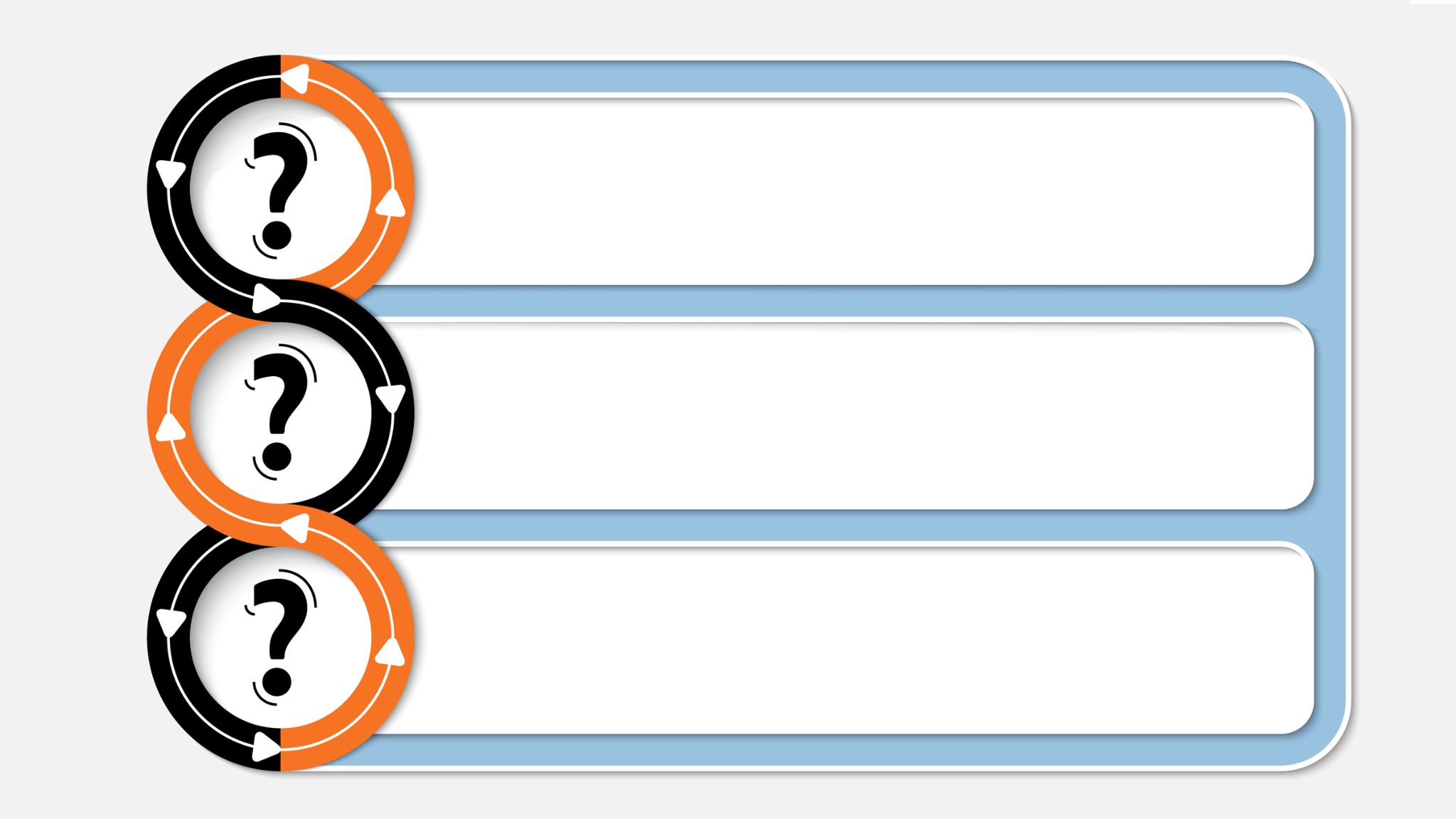 What did Yona do when he realized he made a mistake and he did the wrong thing?
Is it ever too late to correct our ways?
How about the people of Ninveh, who were so bad for so long. Did they still have a chance to do Teshuvah?
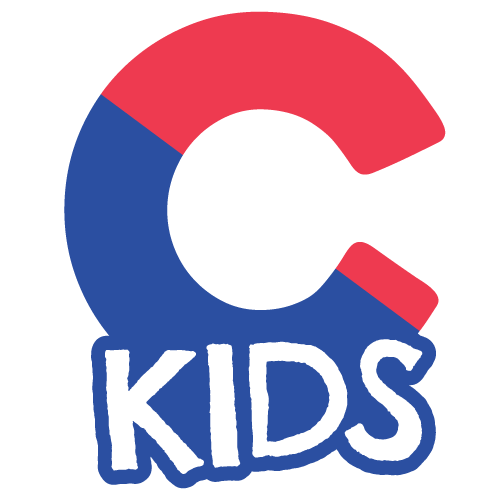 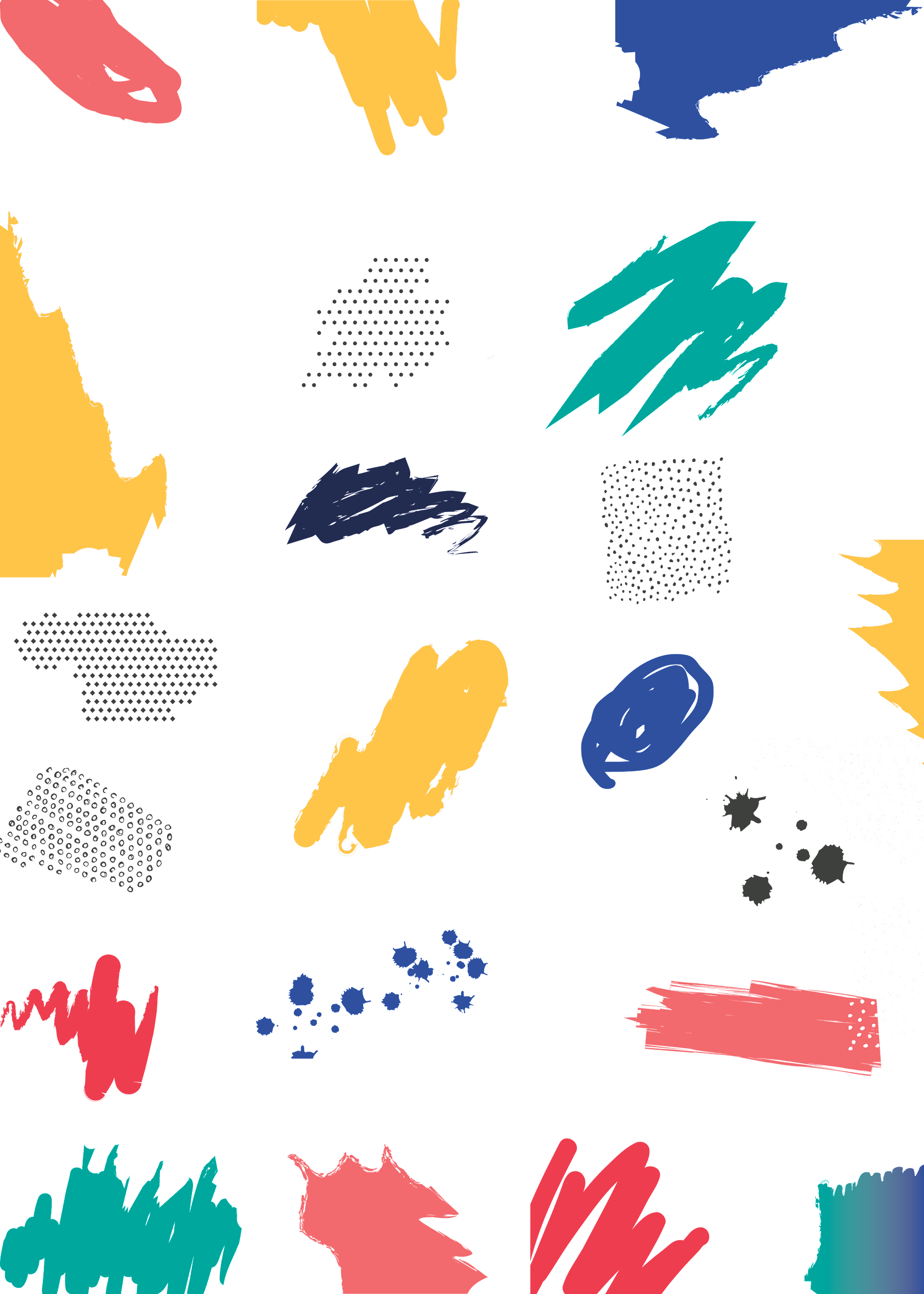 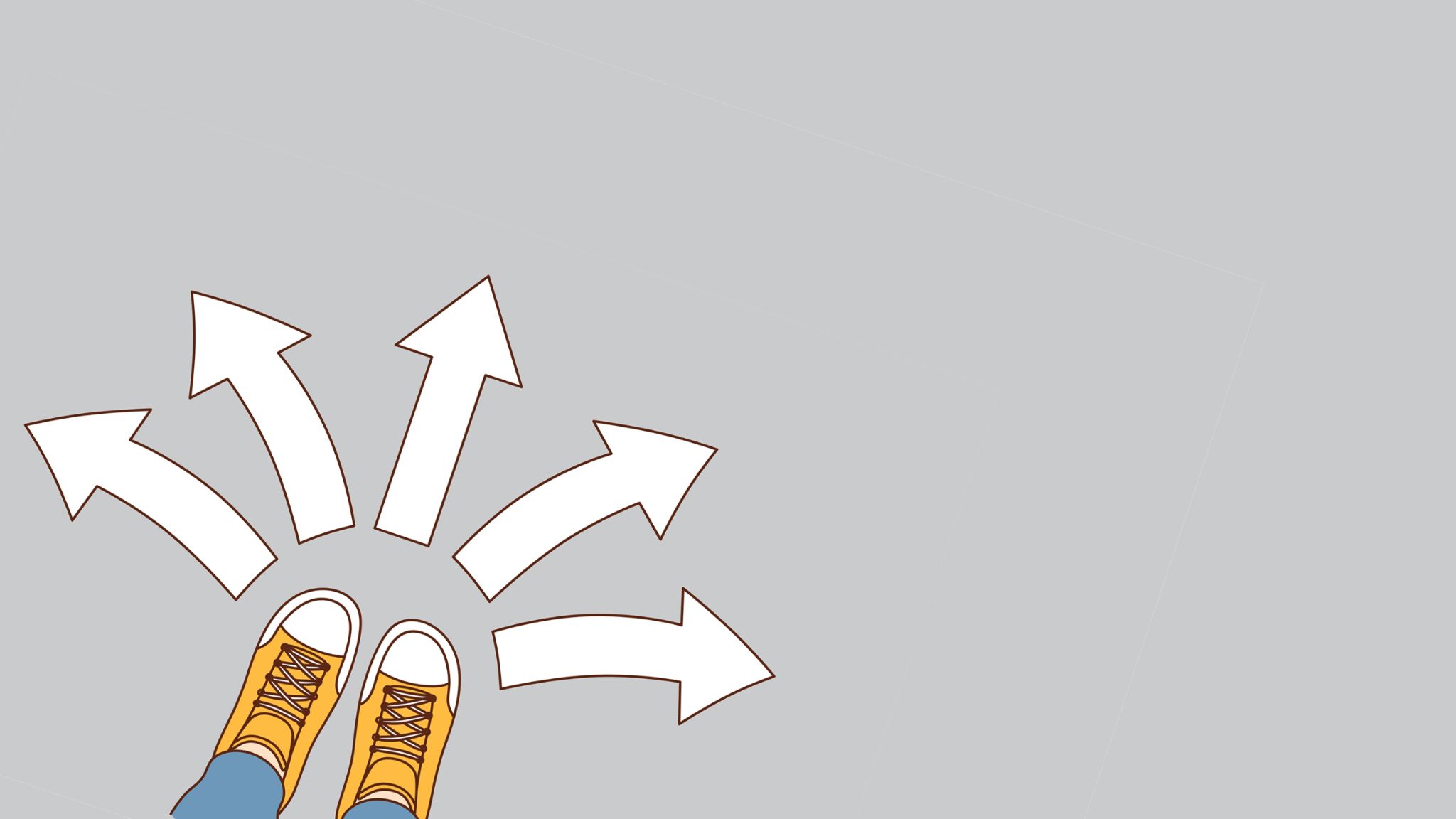 How do we do Teshuvah?
What do do we do when we realize we did something wrong?
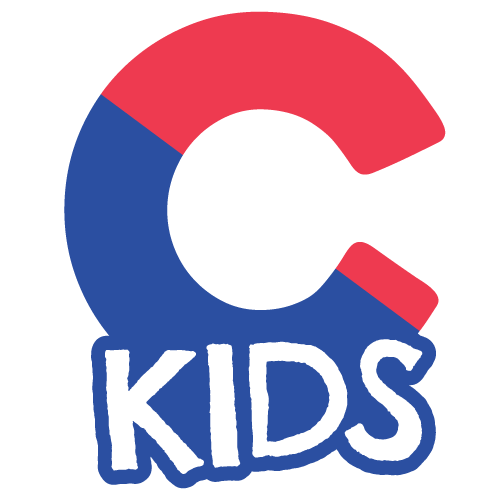 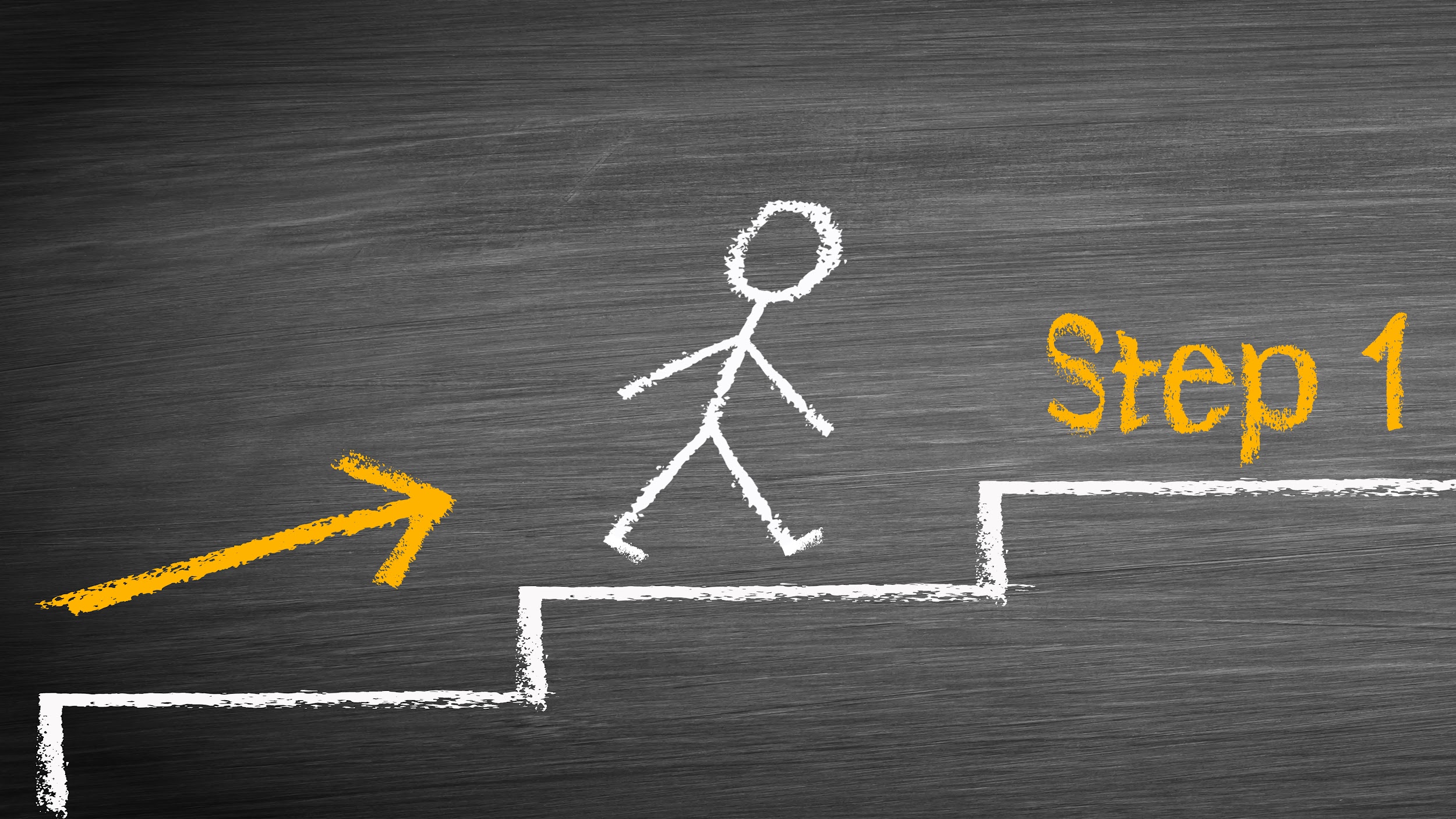 Step 1 = Regret
When doing something wrong, in order to make it better, we have to feel bad for doing it.
Regret
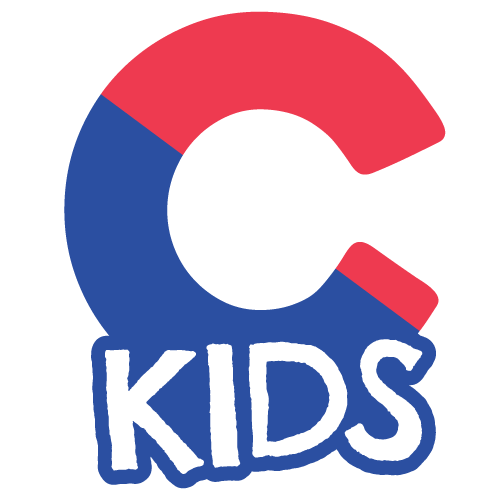 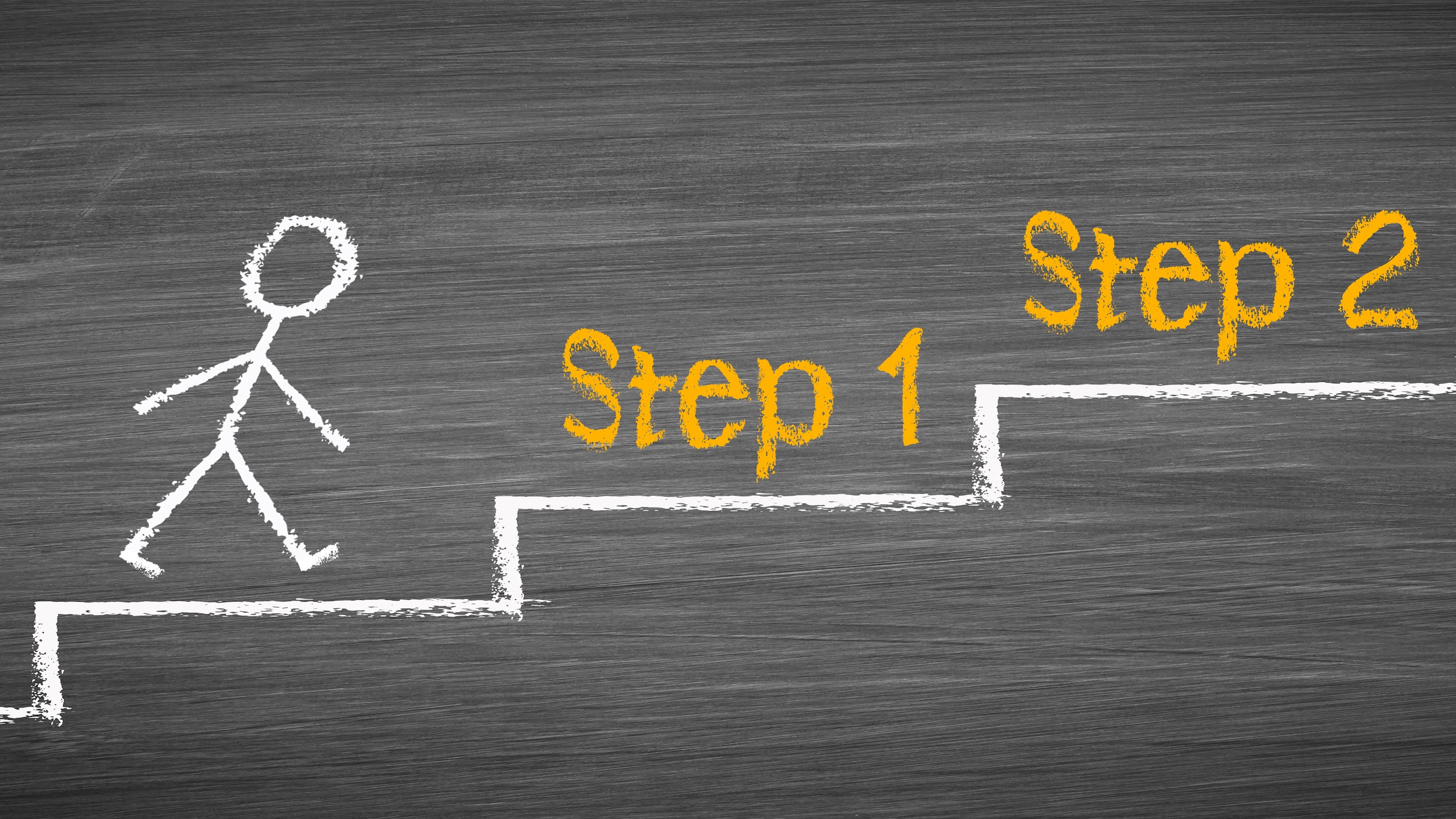 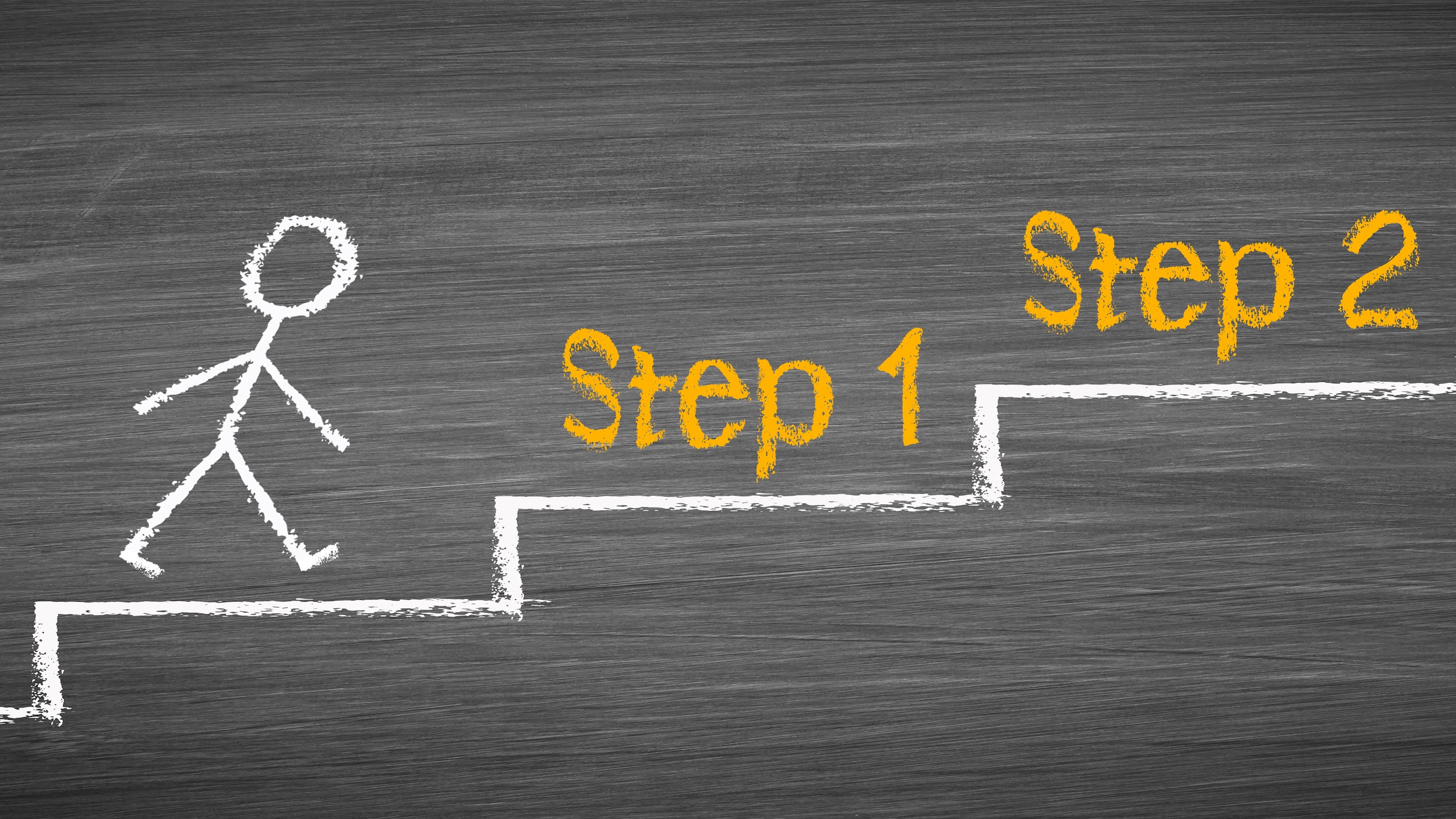 Step 2 = Admit
After we “Regret” - feel bad for what we did, we need to “Admit”, to say that we did something wrong.
Admit
Regret
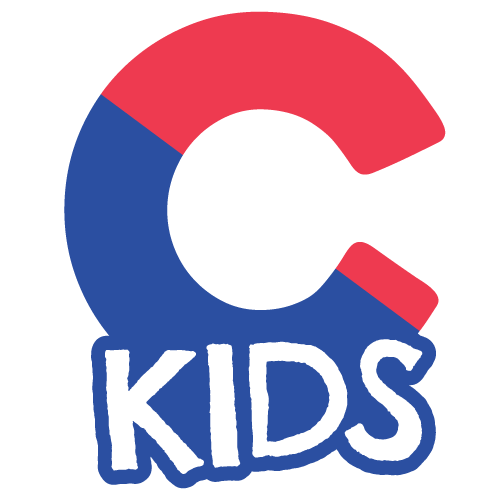 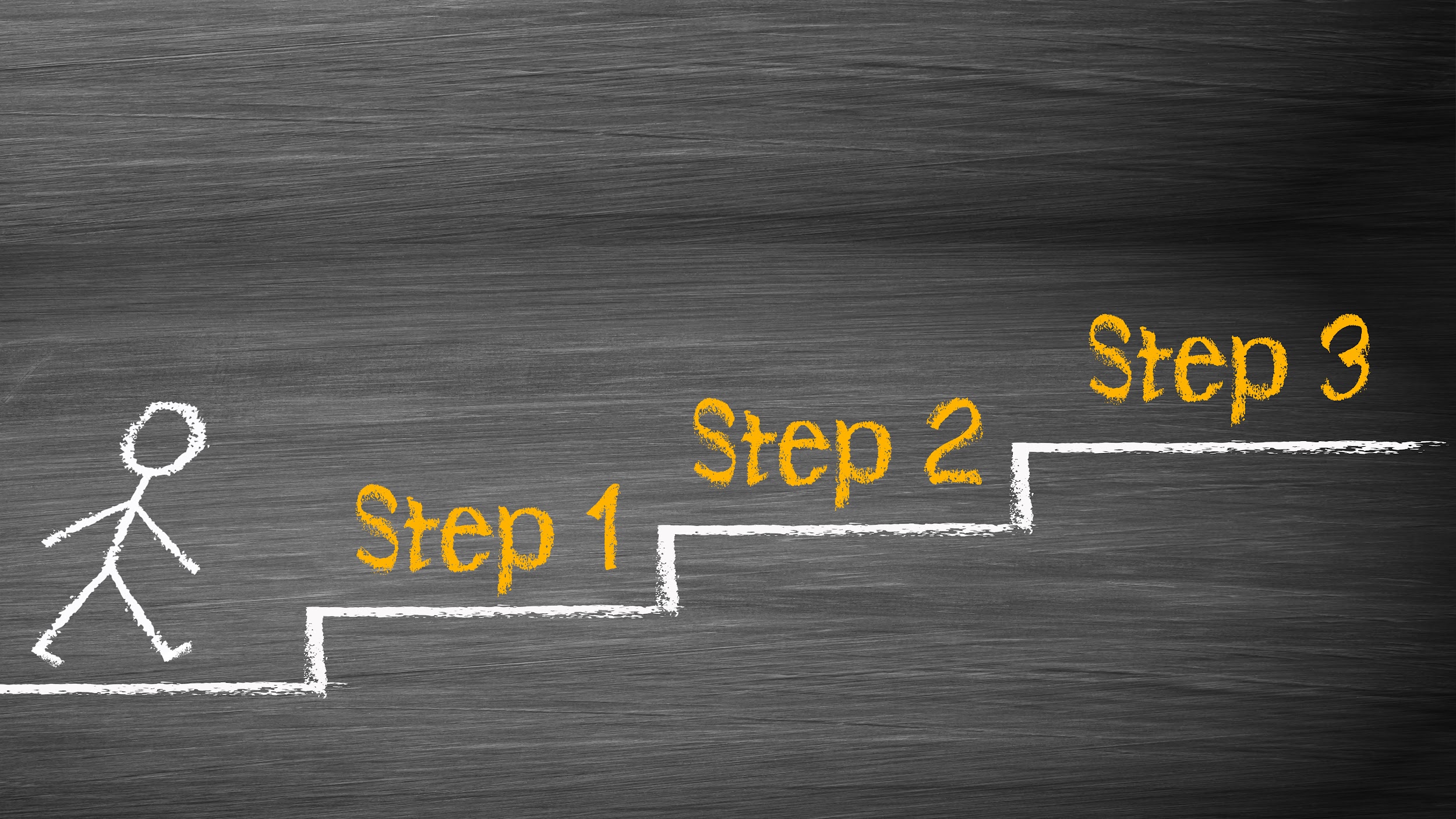 Step 3 = Decide
After we FEEL bad and SAY we did something wrong, we need to decide that it won’t happen again.
Decide
Admit
Regret
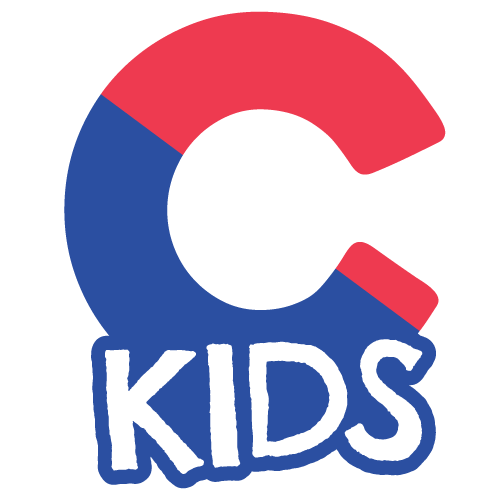 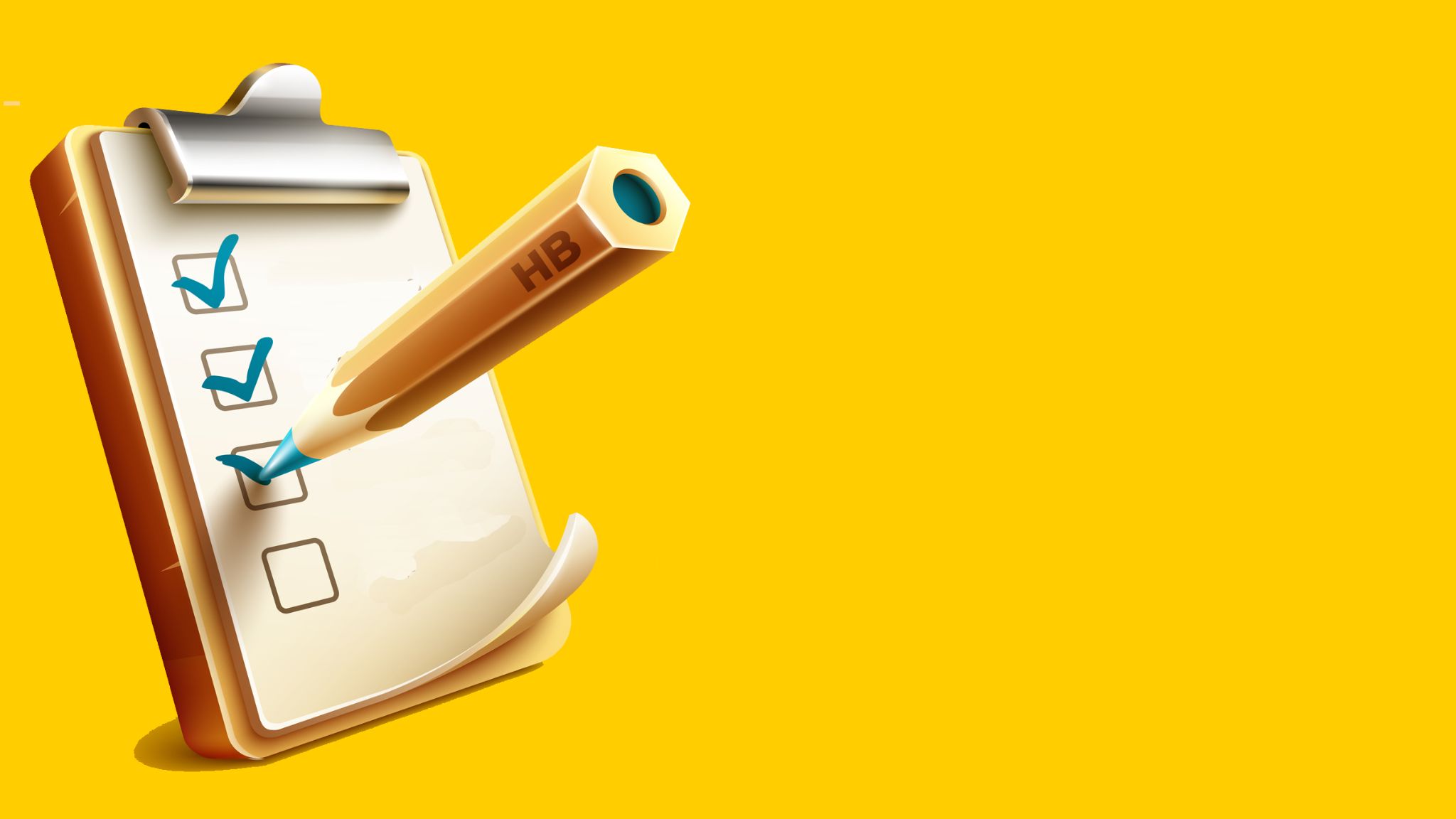 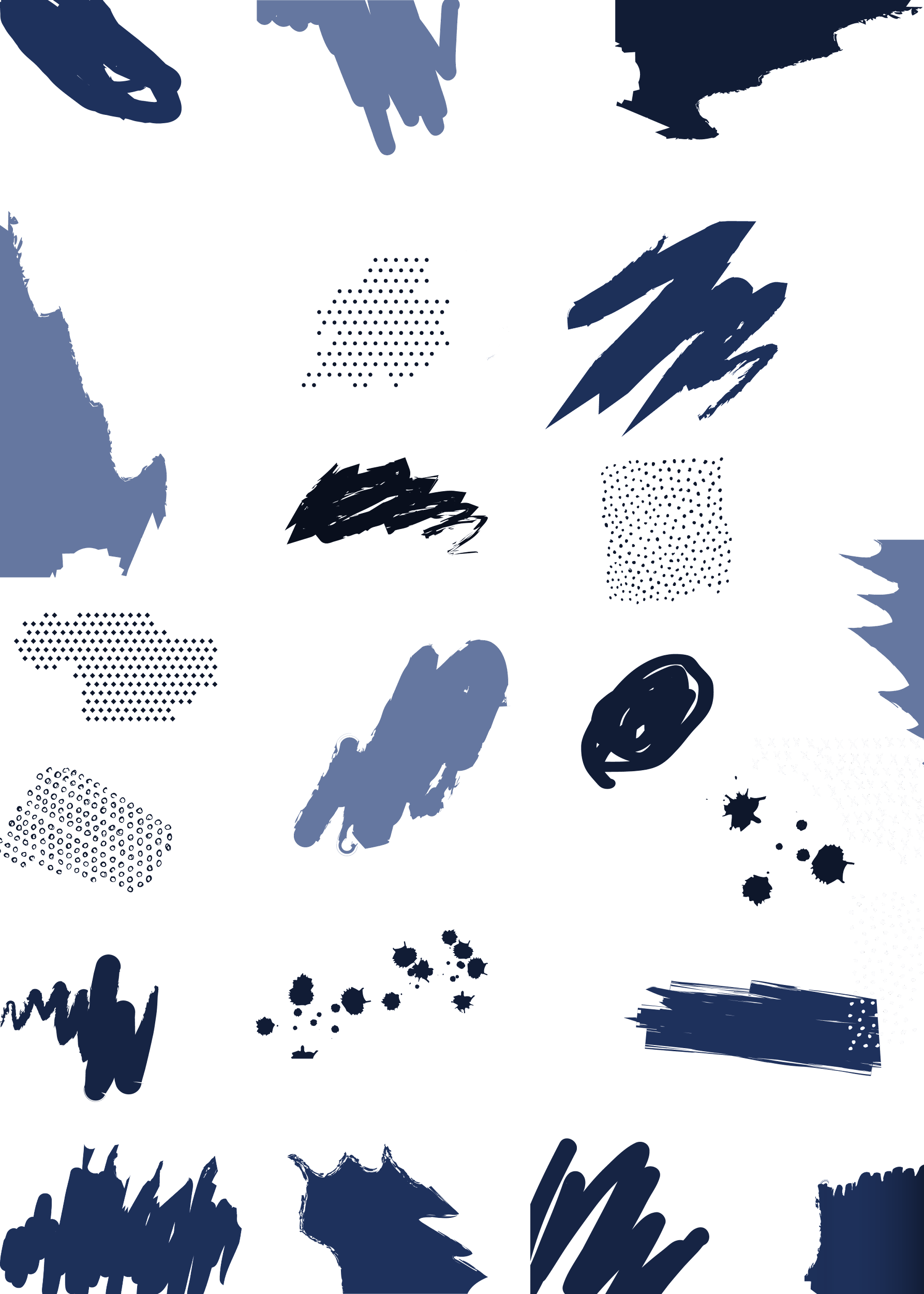 How do we celebrateYom Kippur?
Are there things we don’t do on this day?
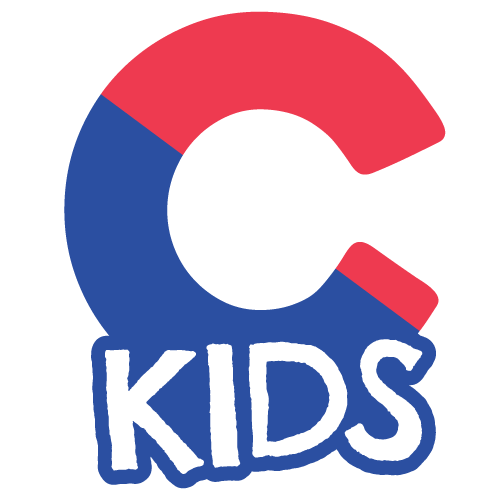 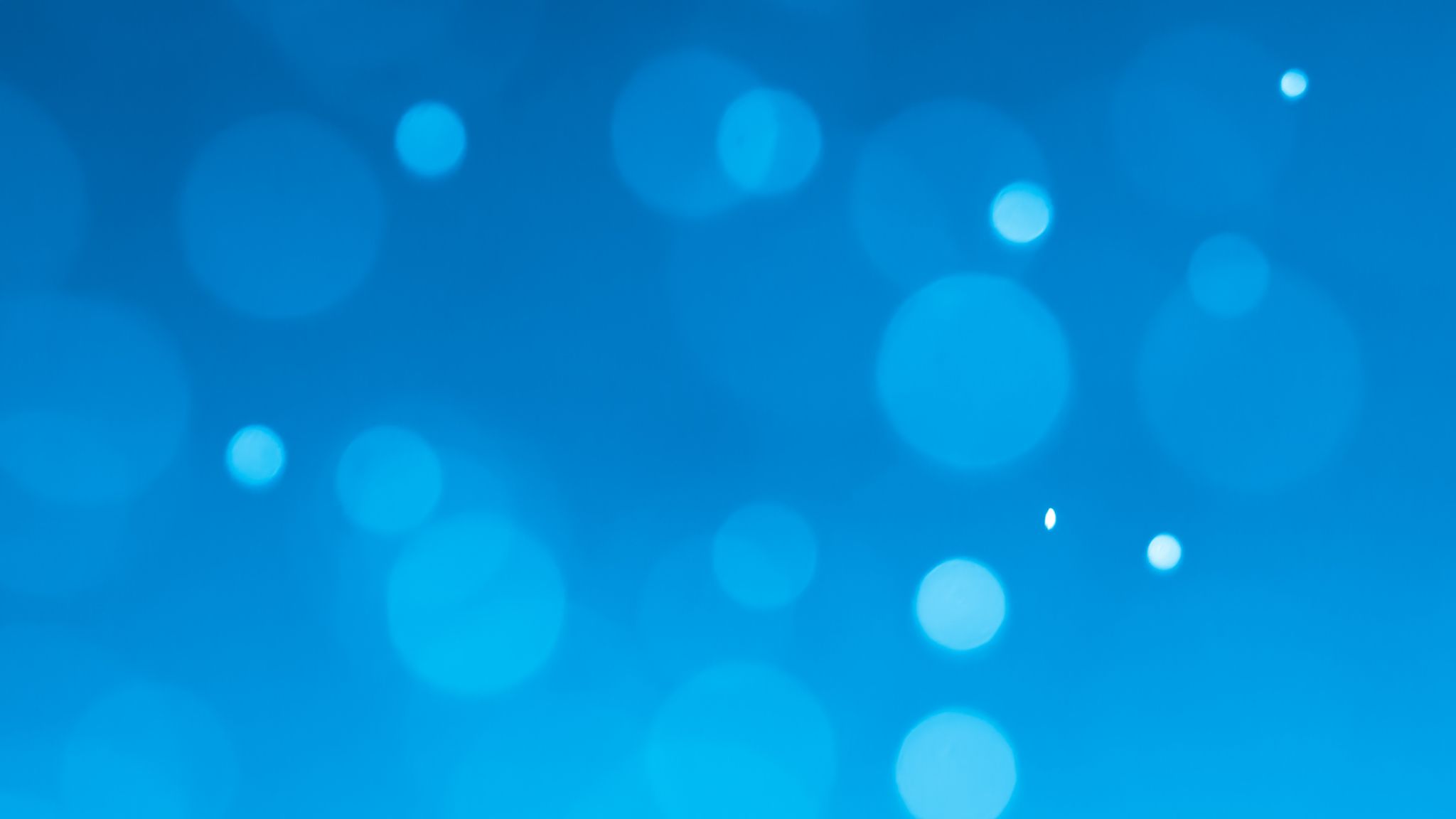 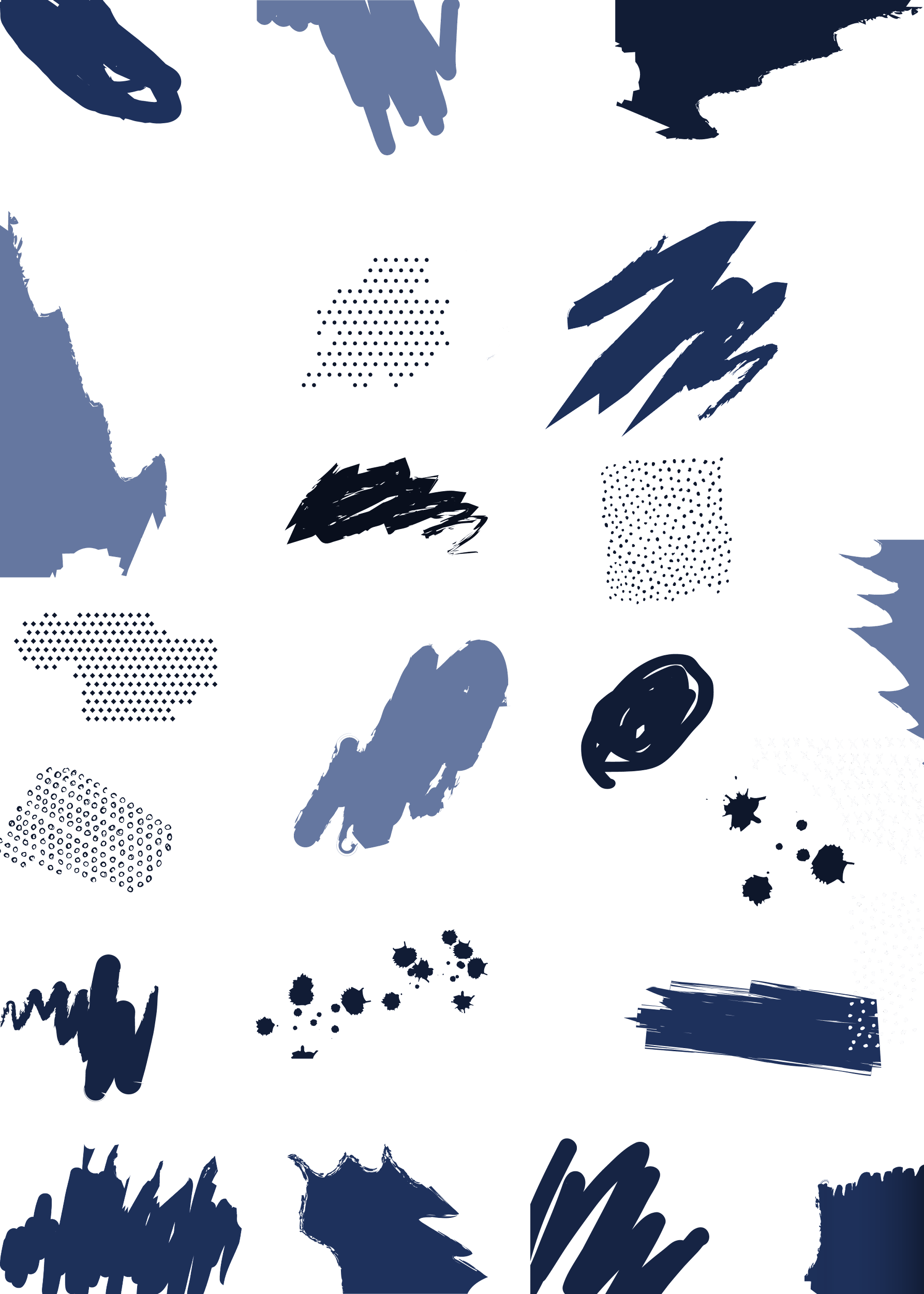 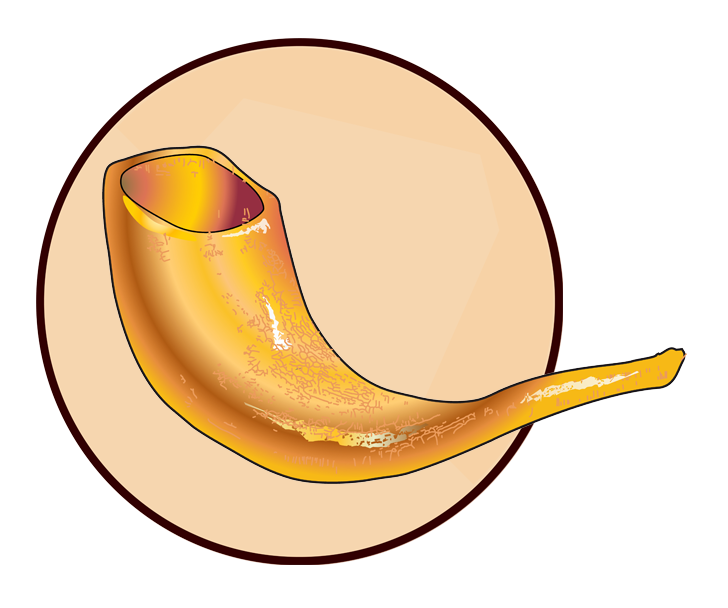 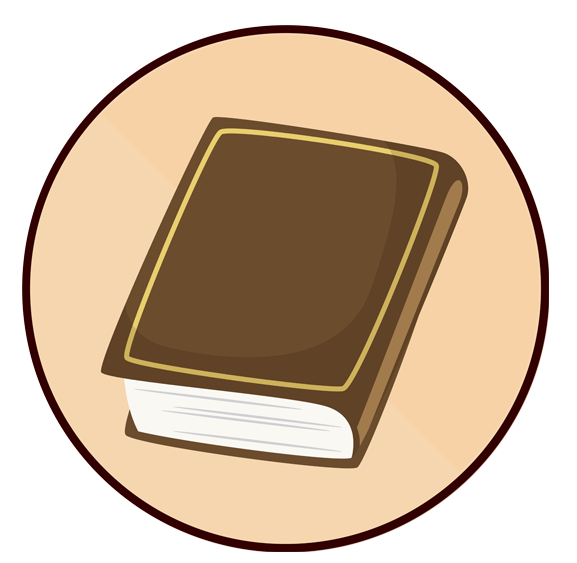 Shofar
Prayer
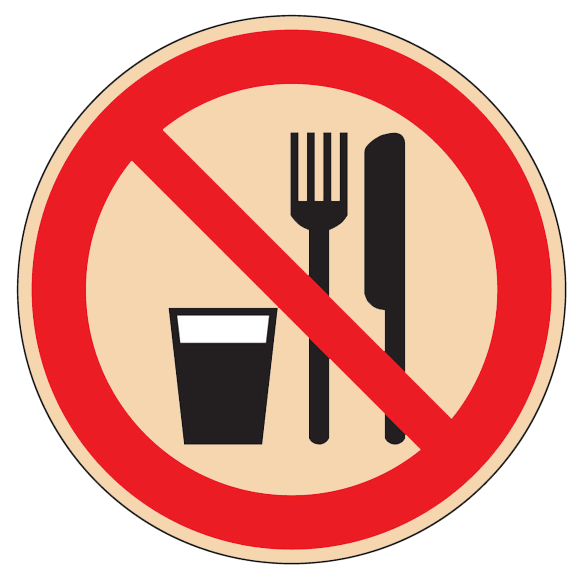 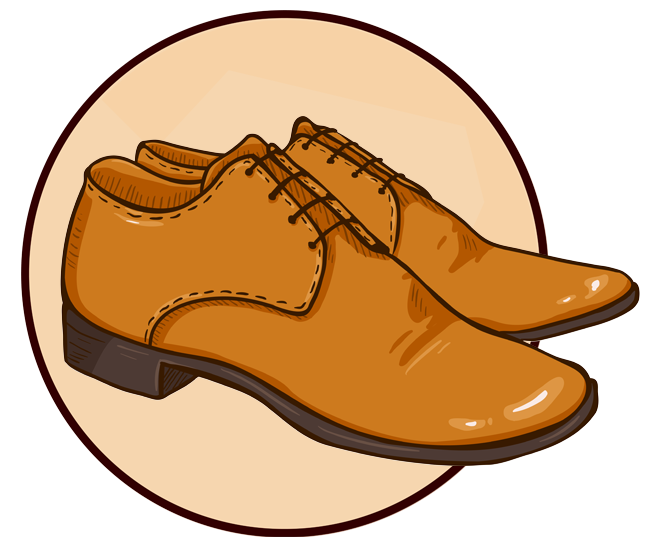 Shoes
Food
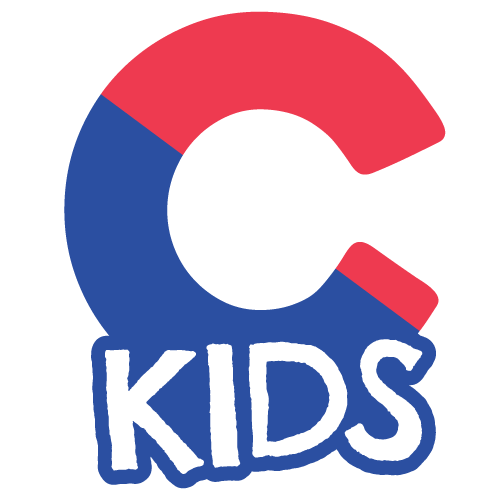